Transmission Method ofLow Latency Traffic
Date: 2023-11-13
Authors:
Slide 1
Insun Jang, LG Electronics
Introduction
According to the PAR for 11bn (UHR), we have an important goal that is to improve the tail of the latency distribution and jitter

In UHR SG with the goal, many contributions have investigated method(s) based on different views in UHR, e.g., 
Classification/Prioritization of low latency (LL) traffic [1]
Preemption of low latency traffic in TXOP [2]-[7]
Optimized Scheduling [8], [9]
EDCA channel access for Low Latency [10]
Low Latency Traffic Out-of-Delivery [11], [12]

In this contribution, we share our views on how to transmit low latency traffic (LLT) based on preemption in a TXOP
Slide 2
Insun Jang, LG Electronics
Recap: Restricted TWT and SCS in 11be
In 11be, based on a lot of discussions on low latency, we had main mechanisms:
Restricted TWT for transmitting LLT with negotiated TID and TXOP rules
Enhanced SCS for specifying traffic characteristics/pattern and prioritizing the traffic with a QoS characteristics IE in terms of DL/UL/Direct
Thanks to those mechanisms, the AP can properly schedule frame transmission/rTWT by referencing QoS characteristics IE
Even though those can reduce the latency on average, we still have some issues on the delivery of some LLT under target delay bound (e.g., non-deterministic/event-driven LLT) [13] on pre-determined schedule
The detailed issue is shown in the next slide
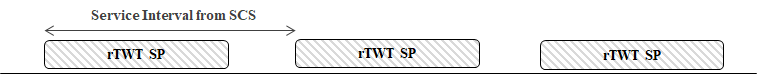 Slide 3
Insun Jang, LG Electronics
Basic Issue
A STA may need to transmit LLT to one or more target STA(s)
Such LLT has just arrived or already queued with requirements (e.g., it should be transmitted TX within Xus, quickly)
Basically, while the STA would perform EDCA, the STA can experience the followings:
Significantly congested channel and NAV by the (long) TXOP by another STA
As a result, the LLT can be out-of-date before obtaining a TXOP





We need to consider the scenario where the STA can transmit LLT to satisfy the requirements even though another STA have already occupied the channel or before access the channel
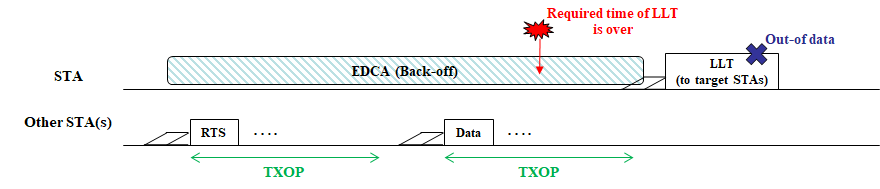 Slide 4
Insun Jang, LG Electronics
What We Should Handle
Generally, we can have 3 phases
1st Negotiation
Capability Negotiation for Preemption of LLT TX
Allowance, i.e., What kind of LLT can be transmitted or which STA can transmit based on the preemption (e.g., using SCS/rTWT, traffic classification) to avoid non-LLT preemption
2nd Preemption
How a STA (not TXOP holder) can transmit LLT in a TXOP of another STA
3rd (Post) Management
Depending on the case, we may give an incentive to TXOP holder (who triggered LLT TX) or may impose a penalty to TXOP responder (who transmitted LLT)
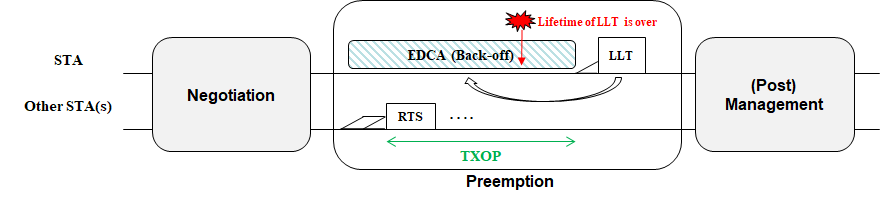 Slide 5
Insun Jang, LG Electronics
Overview of Preemption Phase
Basically, a TXOP holder can transmit its LLT to one or more TXOP responder(s) anytime in its TXOP

However, without the aid of TXOP holder in most of cases,
TXOP responder cannot transmit LLT to target STA(s) (including TXOP holder) when needed
Some other STAs (not TXOP responder) cannot transmit LLT to target STA(s) 

Therefore, we need mechanism(s) where the TXOP holder can provide opportunities for the TXOP responder or other STA(s) to transmit LLT in its own TXOP
In this document, we consider the cases, i.e., TXOPs obtained by AP or non-AP STA (DL TXOP or UL TXOP)
Slide 6
Insun Jang, LG Electronics
Observations on UL TXOP
During an UL TXOP, an AP (TXOP responder) may need to transmit LLT to STA 1 (TXOP holder) and/or other STAs, which requires that STA 1 needs to share the TXOP with the AP
On TXOP holder (STA 1) side,
STA 1 needs to transmit Triggering Information, e.g., to ask AP to need to transmit LLT (use its (STA 1’s) TXOP)
On TXOP responder (AP) side,
(In response to Triggering Information), AP needs to transmit LLT Information to STA, e.g., to inform that it has LLT and is ready to transmit LLT to target STA(s)
We should consider the followings:
What type of information should be included
How the information should be transmitted (i.e., signaling)
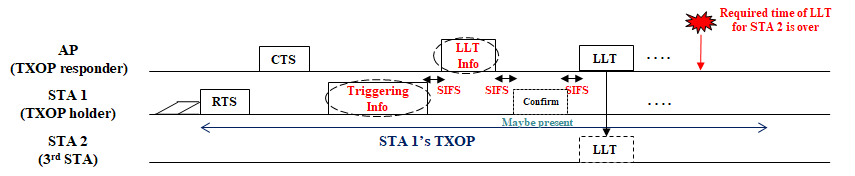 Slide 7
Insun Jang, LG Electronics
Information for LLT TX in UL TXOP
Triggering Info would indicate at least that TXOP holder (STA 1) asks if the TXOP responder (AP) needs to transmit LLT using its TXOP
TXOP holder may provide additional information, e.g., available duration in TXOP
LLT information basically would indicate at least that TXOP responder (AP) needs to transmit LLT using the current TXOP
TXOP responder may provide additional information, e.g., LLT buffer status, delay bound
Such information could be transmitted in a unsolicited way without triggering info
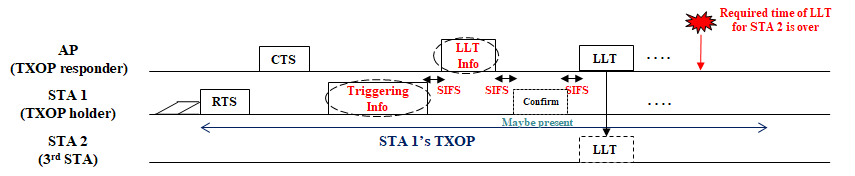 Slide 8
Insun Jang, LG Electronics
Frame and Signaling in UL TXOP
Triggering Info can be carried in a triggering frame (e.g., new frame or indication in the existing frames) or PHY header
If we use a triggering frame, it also may be able to trigger LLT from AP to STA 1 directly for which we need to discuss further
LLT Info can be carried in a responding frame (e.g., new frame or indication in the existing frames)
Confirmation frame may be transmitted which confirms that AP can use TXOP and also resolves the failure issue of LLT Info
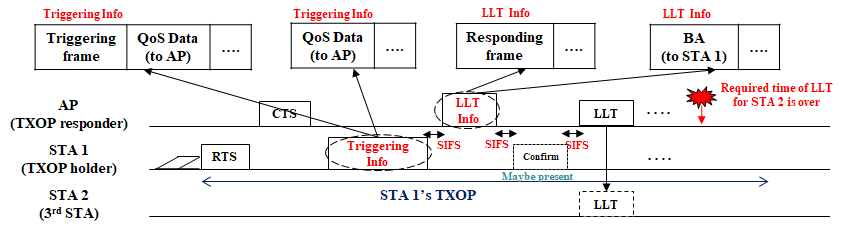 Slide 9
Insun Jang, LG Electronics
Observations on DL TXOP
During a DL TXOP, a STA 1 (TXOP responder) or other STAs may need to transmit LLT to AP (TXOP holder), which requires that the AP needs to trigger LLT TX
On TXOP holder (AP) side,
AP needs to transmit a Triggering Information, i.e., to ask non-AP STA(s) to need to transmit LLT (use TXOP)
On TXOP responder (STA 1) or other STA(s) side,
STAs need to transmit LLT Information (LLTI) to STA 1, i.e., to inform that it has LLT and is ready to transmit LLT
We should consider the followings:
What type of information should be included
How the information should be transmitted (i.e., signaling)
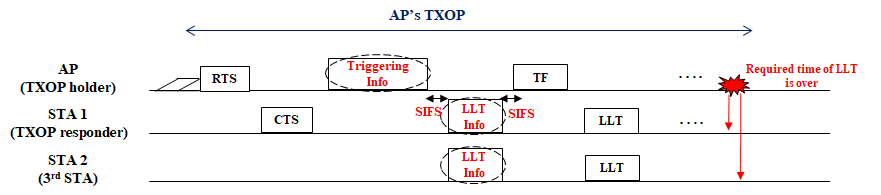 Slide 10
Insun Jang, LG Electronics
Information for LLT TX in DL TXOP
Triggering Info would indicate at least that TXOP holder (AP) asks if the TXOP responder and/or other STA(s) needs to transmit LLT
LLT Info would indicate at least that the STA(s) needs to transmit LLT
Recipient STAs may provide additional information, e.g., LLT buffer status, delay bound
Such information could be transmitted in a unsolicited way without triggering info
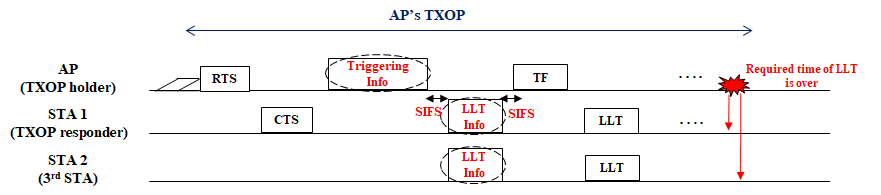 Slide 11
Insun Jang, LG Electronics
Frame and Signaling in DL TXOP
Triggering Info can be carried in a triggering frame (e.g., new frame or indication in the existing frames) or PHY header
Basically it should be a method to trigger the LLT Info from multiple STAs (unlike the case of UL TXOP) (requires that the STAs can identify the triggering info)
LLT Info can be carried in a responding frame (e.g., new frame or indication in the existing frames)
Depending on the design, channels on which STAs transmit LLT Info can be overlapped or non-overlapped
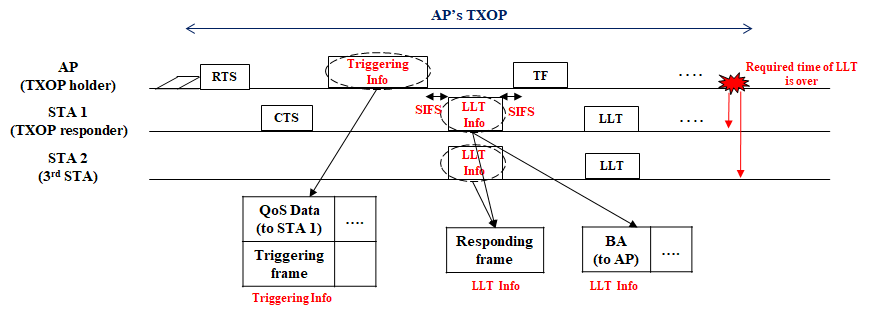 Slide 12
Insun Jang, LG Electronics
Further Issues
How to handle the case when Triggering Info TX fails or any STA doesn’t want to transmit LLT
For example, in response to Triggering Info
If a STA doesn’t want to transmit LLT, it doesn’t transmit any PPDU, in case of which, TXOP holder may not understand whether if no LLT Info is transmitted or failure happens
If a STA doesn’t want to transmit LLT, it transmits a PPDU including LLT Info or anything (e.g., Ack from TXOP responder), in case of which, TXOP holder can understand at least what to do (e.g., recovery if no PPDU)
We need to consider those issues carefully
How to participate/negotiate preemption
Based on capabilities of preemption, all STAs and their all traffic should not be involved in preemption all the time
For example, a STA may request LLT TX for non-LLT
We need to consider what kind of specific things are involved in preemption
Slide 13
Insun Jang, LG Electronics
Conclusion
In this contribution, we’ve shared our views on how to transmit low latency traffic (LLT) based on preemption in a TXOP
It efficiently enables LLT transmission of another STA in a STA’s TXOP
It can be designed differently depending on UL TXOP and DL TXOP
We need Triggering Info and LLT Info to enable preemption
Detailed design should be discussed further

Some further issues should be addressed
How to handle the case when Triggering Info TX fails or any STA doesn’t want to transmit LLT
How to participate/negotiate preemption
Slide 14
Insun Jang, LG Electronics
Straw Poll 1
Do you agree that 11bn supports a mechanism
A non-AP STA as a TXOP holder shares its TXOP with an AP as a TXOP responder the TXOP holder so that the AP can transmit low latency traffic to one or more non-AP STA(s)
How to classify low latency traffic is TBD
Slide 15
Insun Jang, LG Electronics
[Speaker Notes: A non-AP STA as a TXOP holder triggers an AP as a TXOP responder to transmit the information regarding low latency traffic?
The information includes at least whether the AP needs to transmit low latency traffic to the AP
Additional information is TBD
How to classify low latency traffic is TBD]
Straw Poll 2
Do you agree that 11bn supports a mechanism
An AP as a TXOP holder triggers one or more non-AP STA(s) to transmit the information regarding low latency traffic?
The information includes at least whether the non-AP STA needs to transmit low latency traffic to the AP
Additional information is TBD
How to classify low latency traffic is TBD
Slide 16
Insun Jang, LG Electronics
References
[1] 11-23/69r1, Considerations on Latency Improvement
[2] 11-23/18r1, Low latency support in UHR
[3] 11-23/1174r0, TXOP preemption follow up
[4] 11-23/92r0, Preemption for Low Latency Application
[5] 11-23/1229r1, Preemption for low latency application (Follow up)
[6] 11-23/798r0, Low latency traffic report
[7] 11-23/1434r2, Discussions on Low Latency Traffic Delivery in UHR[8] 11-23/936r0, Medium efficient scheduled channel access in next generation 802.11
[9] 11-22/1923r1, Enhanced Trigger-Based Uplink Transmission
[10] 11-22/1065r0, Low latency channel access
[11] 11-23/697r0, QoS enhancements for UHR
[12] 11-23/799r0, Low latency out-of-order delivery
[13] 11-22/1880, Latency and Reliability enhancements for UHR
Slide 17
Insun Jang, LG Electronics